REPUBLIC OF KIRIBATI
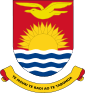 ENERGY ACT 2022
(Section 90, 97 & Schedule 4)
Introduction to the draft Electricity Code of Practice
Prepared by the Ministry of Infrastructure and Sustainable Energy (MISE) through it division, the Energy Planning Division (EPD)
Presentation Content
Electricity Code of Practice brief summary
Application for electrician’s license
Electrical contractors
Electrical installation standards procedure & specification 
Permit for electrical installation and wiring
Performance of work on electrical installations
Electrician license “A” duties
Roles of regulator & inspectors
Penalty
Electricity Code of Practice
Short Title and Commencement 
These Regulations may be cited as the Electrical Code of Practice 2023.
These Regulations apply in all electricity supply areas.
These Regulations replace the Electricity Regulations 1981, which are hereby repealed.
Application and scope 
The purpose of these Regulations is to provide for standard procedures and specifications to be met in respect of all electrical work performed in relation to electrical installations, and the licensing of electricians and registration of electrical contractors, for the purpose of ensuring the safety of such persons and the quality and safety of electrical installations
Application for electrician’s license
Any person wishing to obtain an electrician’s licence from the Energy Planning Division shall apply to the Division on the official printed form, obtainable from the Division’s Office, stating whether they are applying for an “A” or “B” licence, and setting forth their qualifications and experience. 
License Description
License A – This license entitles any electrician to supervise and carry out electricity work subjected to the terms and provision of the Energy Act 2022 and Electricity Code of Practise.
License B – This license entitles any electrician to carry out electrical work under the supervision of electrician license A holder in accordance to the terms and provision of the energy Act 2022 and Electricity Code of Practise

The holder of an Electrical Trade Certificate from recognise institution who has a minimum of 3 years’ experience working on electrical installations may also apply to the Division for either “A” or “B” electrician’s licence.
Application of electrician’s license. Cont……
The Division, if it is satisfied that an applicant for an electrician’s “A” or “B” licence has the necessary qualification and experience, which may be determined by such tests or examinations as the Division reasonably requires, shall issue the applicant with the appropriate licence upon payment of the annual registration fee as set out in the Schedule (Form G).   
An electrician’s license must be in the form for either “A” or “B” licenses prescribed in the Schedule to this Regulation, and must be issued for a period of one year, renewable by written application on the anniversary of the date of issue.
An electrician’s licence shall be displayed at a prominent place in the principal place of business of the person to whom the license has been issued.
Electrical contractors
A person holding an “A” electrician’s license may apply to the Division for registration as an electrical contractor.  Such an application must be supported by documentary evidence of the applicant’s experience and valid business licence. 

The Division may require the submission of additional information to determine the suitability of the applicant to perform electrical contracting work or the scope of works the applicant is entitled to carry out in relation to electrical installations.
Electrical installation standards procedure & specification
All wiring methods, workmanship and work performed in relation to any electrical installation, including any alteration of the same, must conform to the requirements of the Wiring Rules, AS/NS3000:2018, Electrical Installation “Wiring Rules”, as amended from time to time.

All materials used in an electrical installation, including wire, cable, fittings, apparatus, appliances, equipment, machinery, transformers, and poles, shall conform to the Wiring Rules AS/NS3000:2018, Electrical Installation “Wiring Rules”.
Permit for electrical installation and wiring
No work may be performed in relation to any new electrical installation involving the running, laying, fixing, or installing of wires unless an electrical wiring permit for that work applicable to the particular premises where the electrical installation is located has been first issued by the Division.  A new electrical installation is one that did not exist as at the date of commencement of these regulations.
Application for a permit may be made only by a registered electrical electrician holding “A” license, and must be on the official printed form, obtainable from the Division’s Office and signed by the electrical contractor who has contracted to perform the work.  Electrical wiring plans complete with specifications shall be submitted together with the application for the permit.
An electrical wiring permit in the form set forth in the Schedule, for the electrical installation applied for, shall be issued upon approval by the Division of the plans and specifications and payment of the required fee. The permit shall always be available at the premises whilst work on the electrical installation is in progress and shall be shown to an Inspector whenever required.
Performance of work on electrical installations
No person shall contract to perform work in relation to an electrical installation involving the running, laying, fixing, or installing of wires, unless registered as an electrical contractor in accordance with these Regulations.

No person shall supervise work in relation to an electrical installation involving the running, laying, fixing, or installing of wires, unless that person holds a valid “A” licence issued under these Regulations.

No person shall carry out work in relation to an electrical installation involving the running, laying, fixing, or installing of wires, unless that person holds a valid “A” or “B” licence issued under these Regulations.
Electrician license “A” duties
The holder of electrician license “A” must at all times supervise work on the electrical installation for which the electrical wiring permit was granted.
No electrical wiring shall be concealed behind walls or above ceilings unless the Inspector has first inspected and approved the wiring as complying with the Wiring Rules, AS/NS3000:2018, Electrical Installation “Wiring Rules”.
On the completion of work on an electrical installation the electrical electrician responsible for the work shall lodge with the Division a signed notice in writing, giving particulars of the number of lighting outlets, power outlets, and any equipment, machinery, apparatus, appliances, or motors installed, and any other particulars of the work performed which the division or the Inspector may require.
Roles of Regulator & Inspectors (Energy Planning Division)
The Division may refuse to grant connection to a Network, or may forbid electricity access thereto-
at the reasonable request of an ESA rights holder, provided that the ESA rights holder provides grounds, acting in accordance with the standard of good utility practice, for its request;
to any premises that has an electrical installation which has not been approved by an Inspector;
to any premises that, in the reasonable opinion of the Inspector, is not suitably constructed or is unsound; or
where, in the reasonable opinion of the Inspector, such connection might endanger the supply of electricity to, or the safety of, other premises or buildings on the same circuit, or the safety of such circuit, or cause interference with the electrical installation, or
Roles of Regulator & Inspectors (Energy Planning Division) cont……
to any consumer who without prior notice or application installs or connects or causes to be installed or connected by any person, other than an electrician with license “A” holder, any electrical installation or wiring, 
	provided that an appliance which is designed and constructed to be connected to the electricity supply 	by means of a plug and to be affixed to an existing socket installed on the premises may be installed or 	connected by any person; or
to any consumer who uses the supply in such a manner as to interfere with the efficiency of supply to other consumers; or
to any consumer who refuses entry at reasonable hours to an Inspector to perform an inspection or test any electrical installation or relocate any pre-paid meter connected to the consumer’s installation.
Roles of Regulator & Inspectors (Energy Planning Division) cont……
Inspection and testing of electrical installation
No electrical installation other than an appliance shall be connected to a network until it has been inspected and tested by an Inspector, and the Inspector has confirmed in writing that it complies with the requirements of these Regulations.  

No charge will be made for the first inspection and test of work performed by an electrical contractor, but if it is determined that the work does not comply with the requirements of these Regulations, the work must be remedied and a prescribed fee shall be paid to the Division by the electrical contractor concerned for each and every subsequent inspection and test.
Roles of Regulator & Inspectors (Energy Planning Division) cont……
Inspection and testing of electrical installation
Inspections and tests are made for the protection of the network, and the connection of any electrical installation does not imply that it has been performed to the highest possible standard or that it meets the technical requirements applicable to the network, and the Division shall not be responsible should a defect subsequently appear or be revealed in the electrical installation.
Roles of Regulator & Inspectors (Energy Planning Division) cont……
Pre-paid meter installation
The Division may in its discretion decide the location on any premises of a pre-paid meter, for the purposes of paying for electricity supplied to a consumer, in advance of work being completed on an electrical installation.
Main switchboard
A switchboard shall be of a type of approved by the Division. The arrangement of wiring, accessories and instruments on and related to a switchboard likewise shall be approved by the Energy Planning Division.
Penalty
Any licenced electrician who fails to comply with, or knowingly assists a person to violate, any provision of these Regulations shall be liable to a fine of not less than $1000.00 and not exceeding $5000.00 and to have their registration as a licenced electrician cancelled.
Fees
Electrical Contractor registration fees
THANK YOU